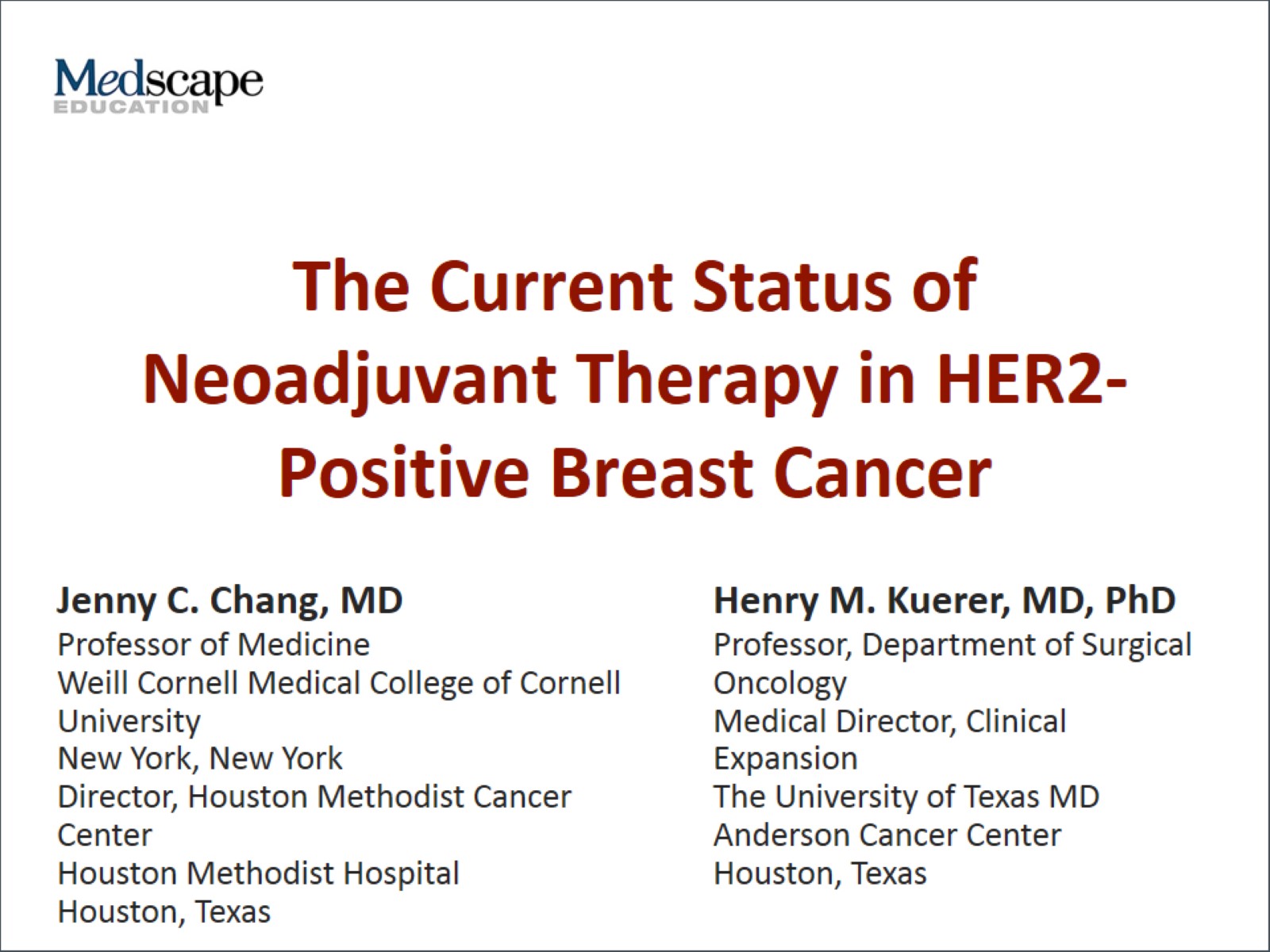 The Current Status of Neoadjuvant Therapy in HER2-Positive Breast Cancer
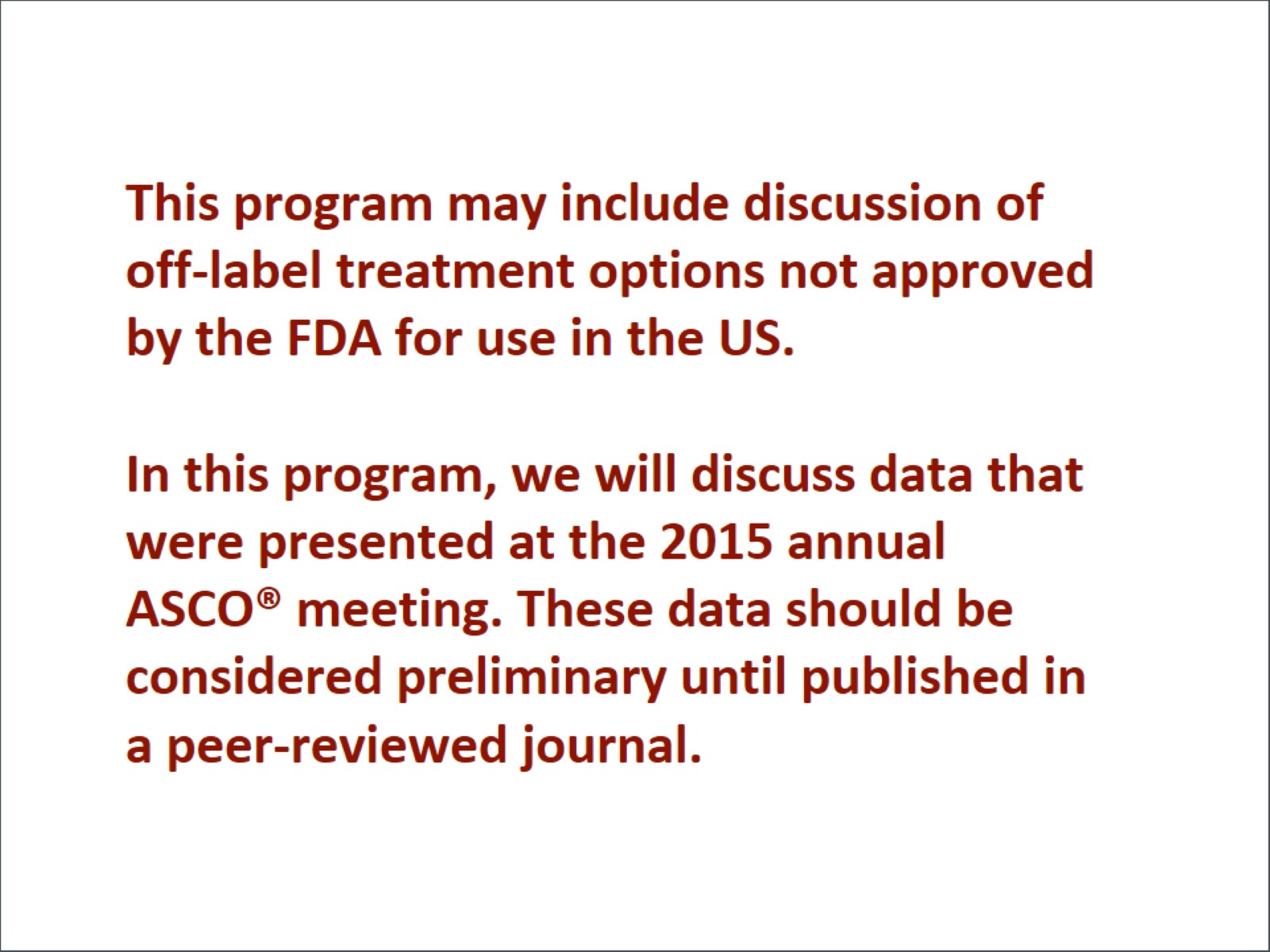 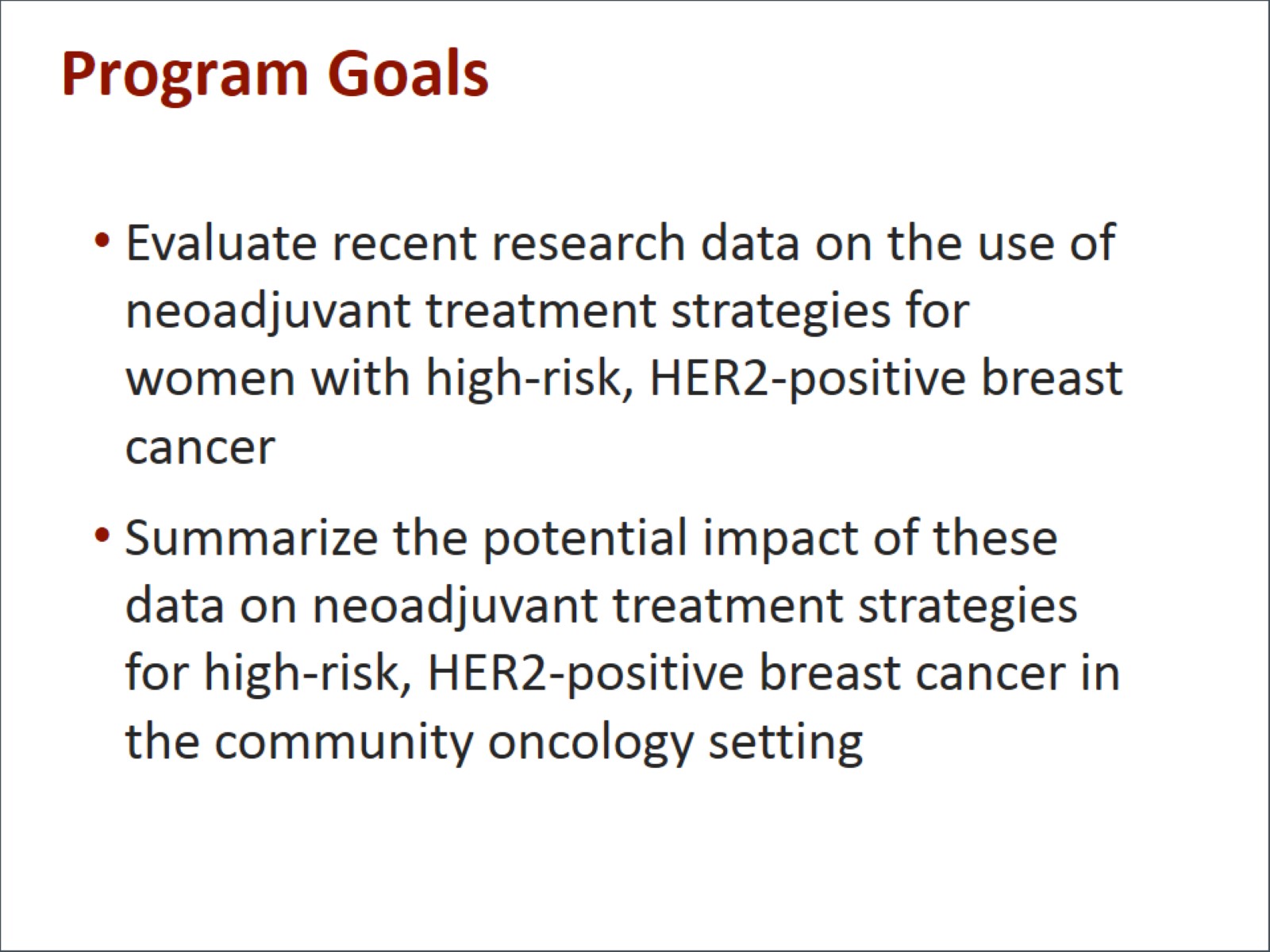 Program Goals
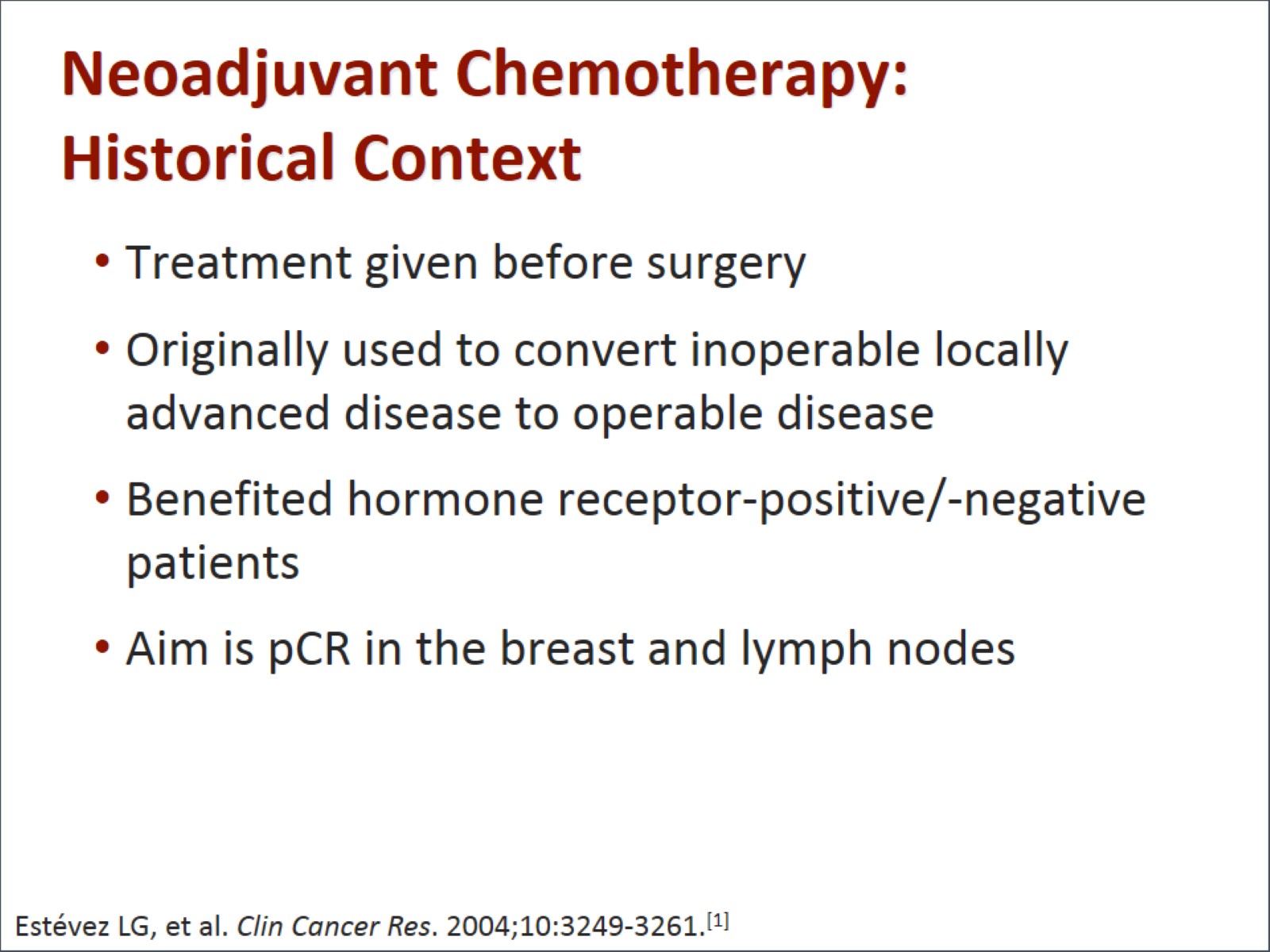 Neoadjuvant Chemotherapy: Historical Context
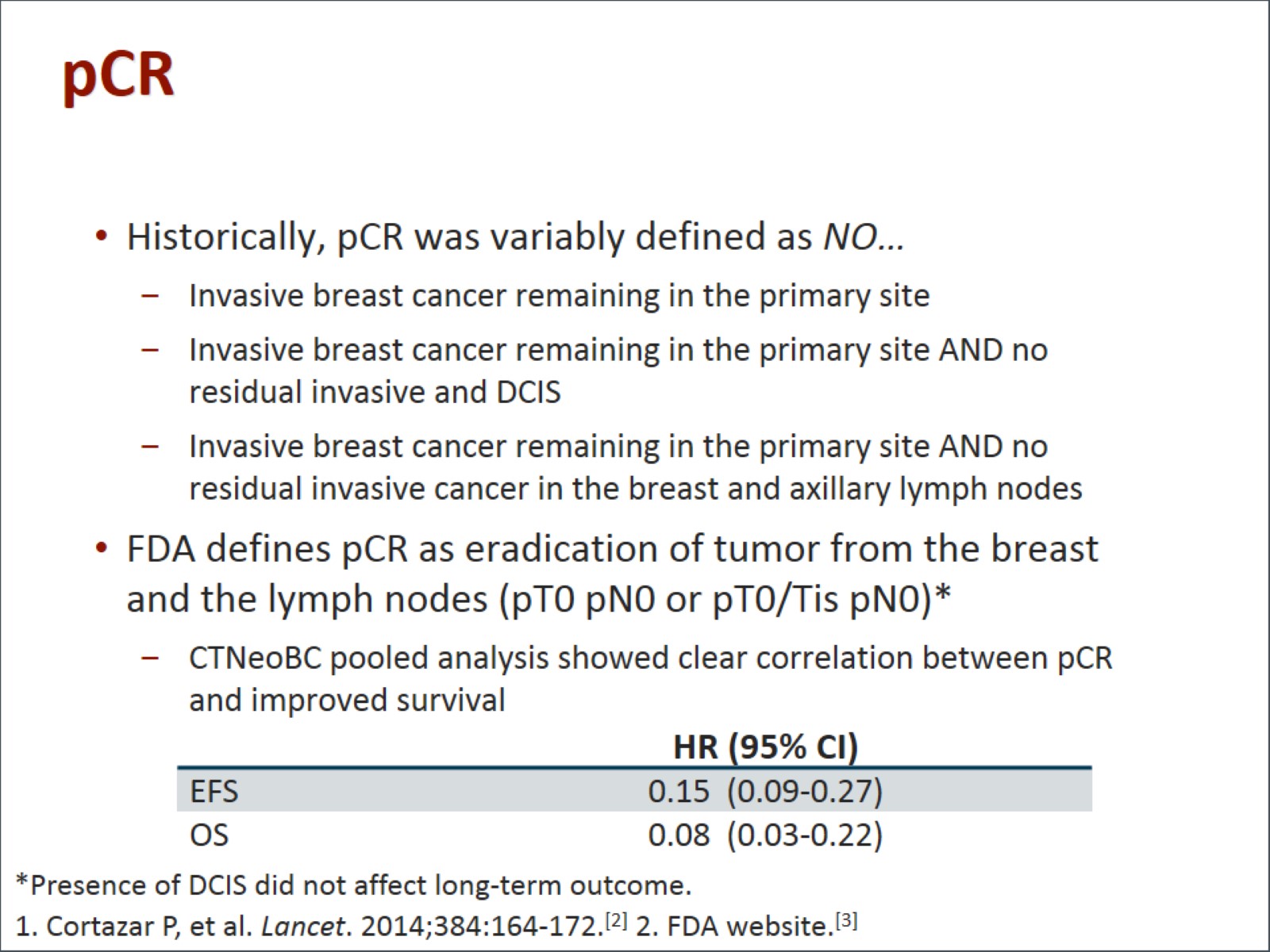 pCR
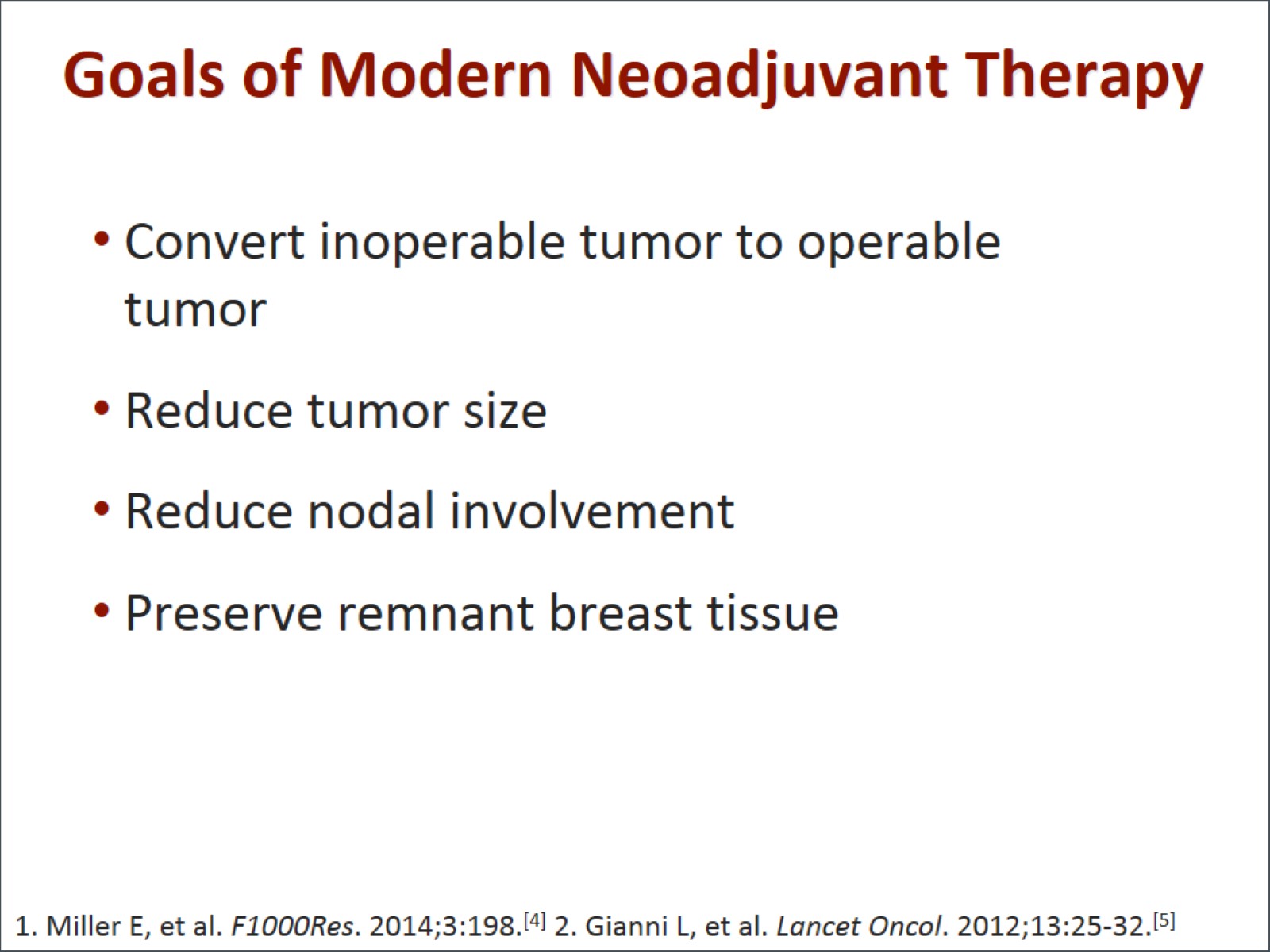 Goals of Modern Neoadjuvant Therapy
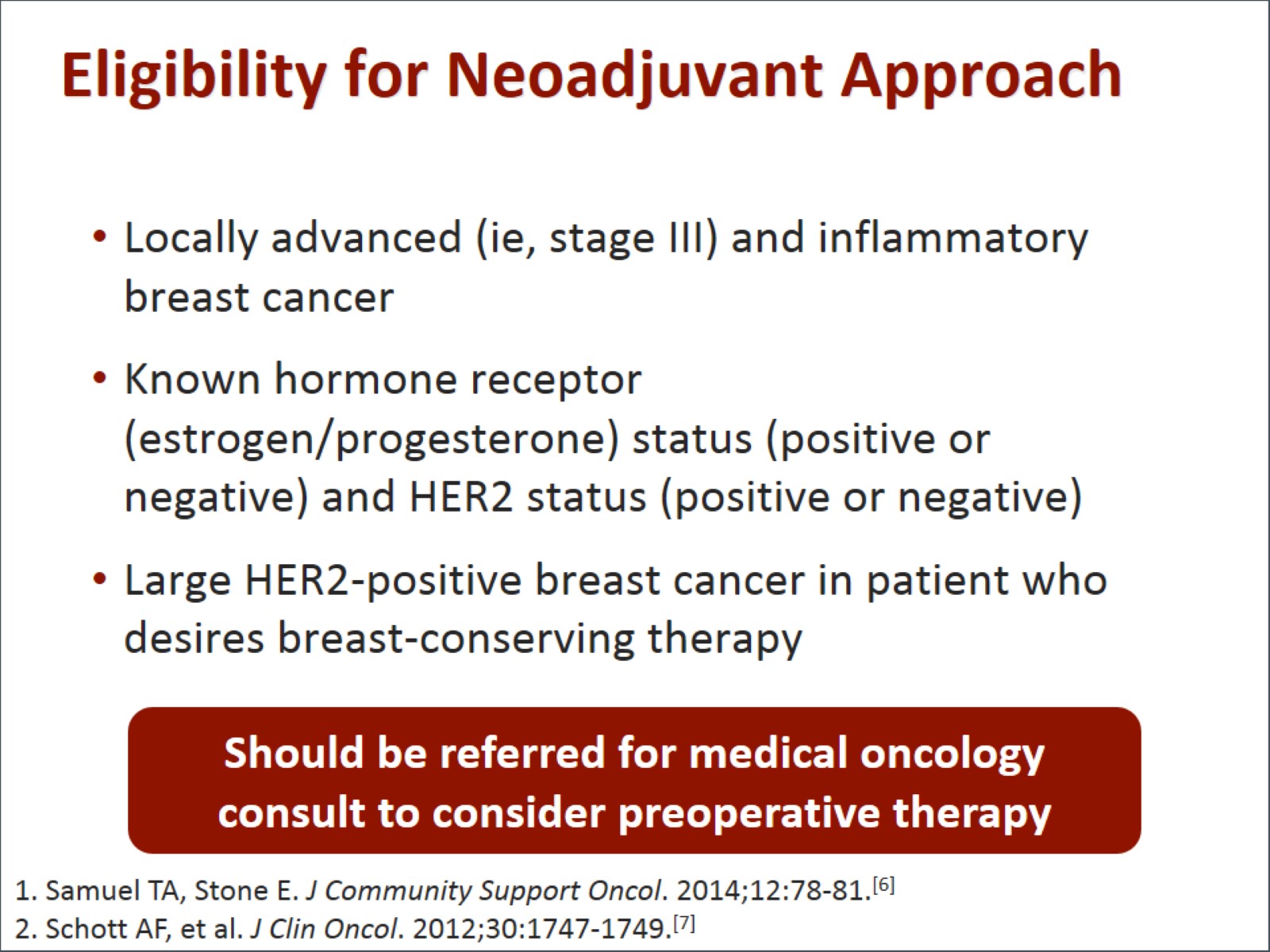 Eligibility for Neoadjuvant Approach
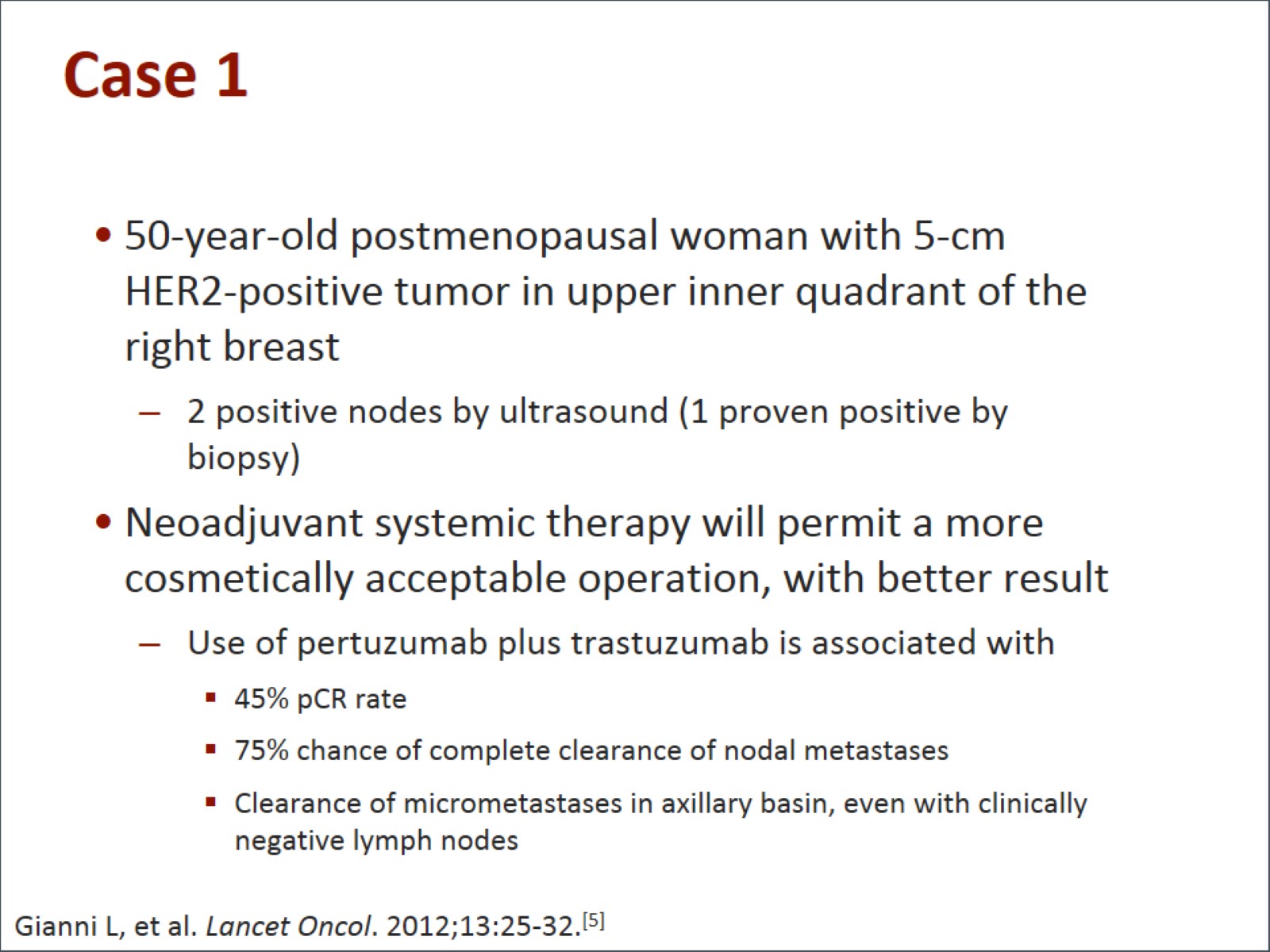 Case 1
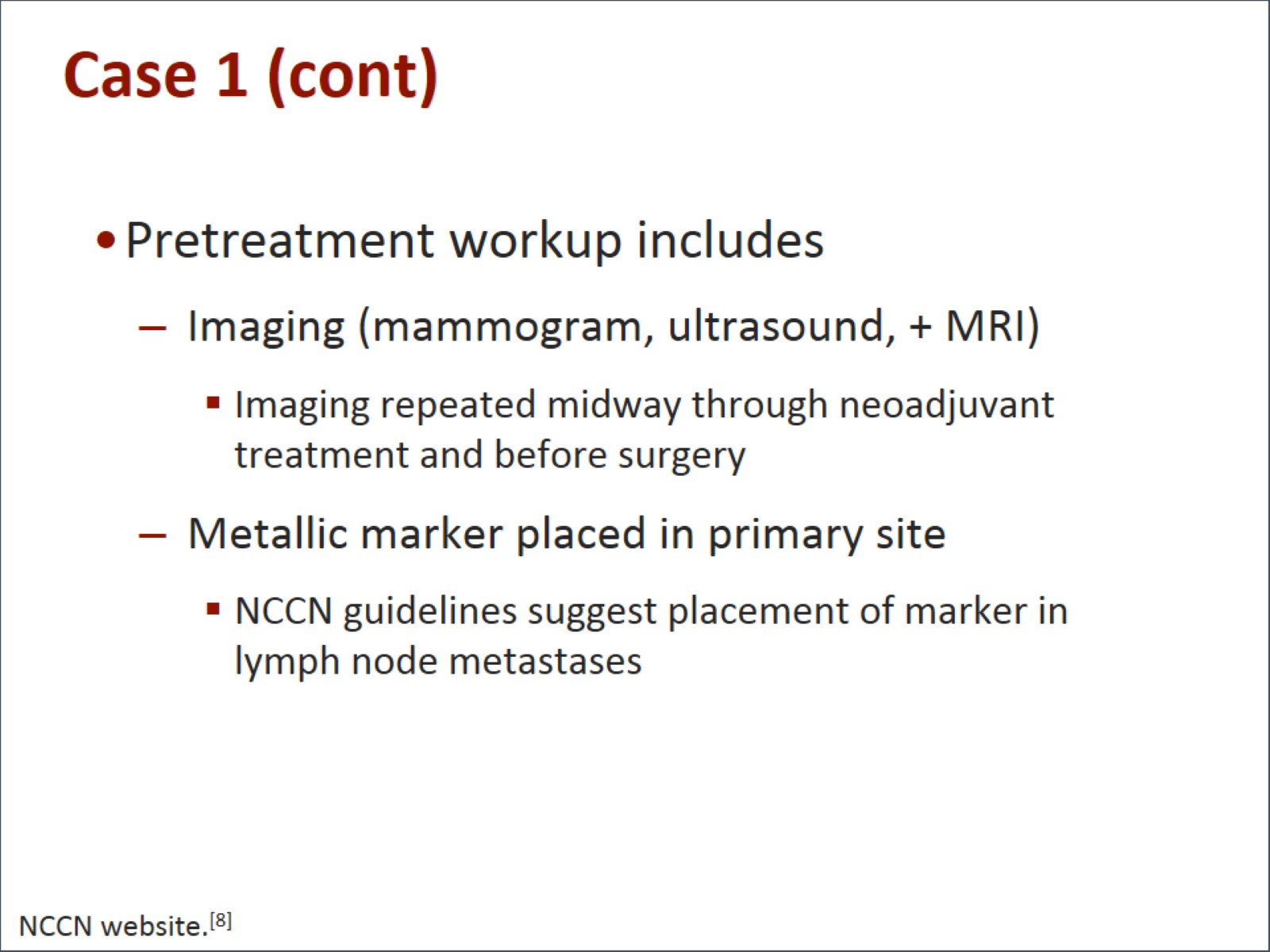 Case 1 (cont)
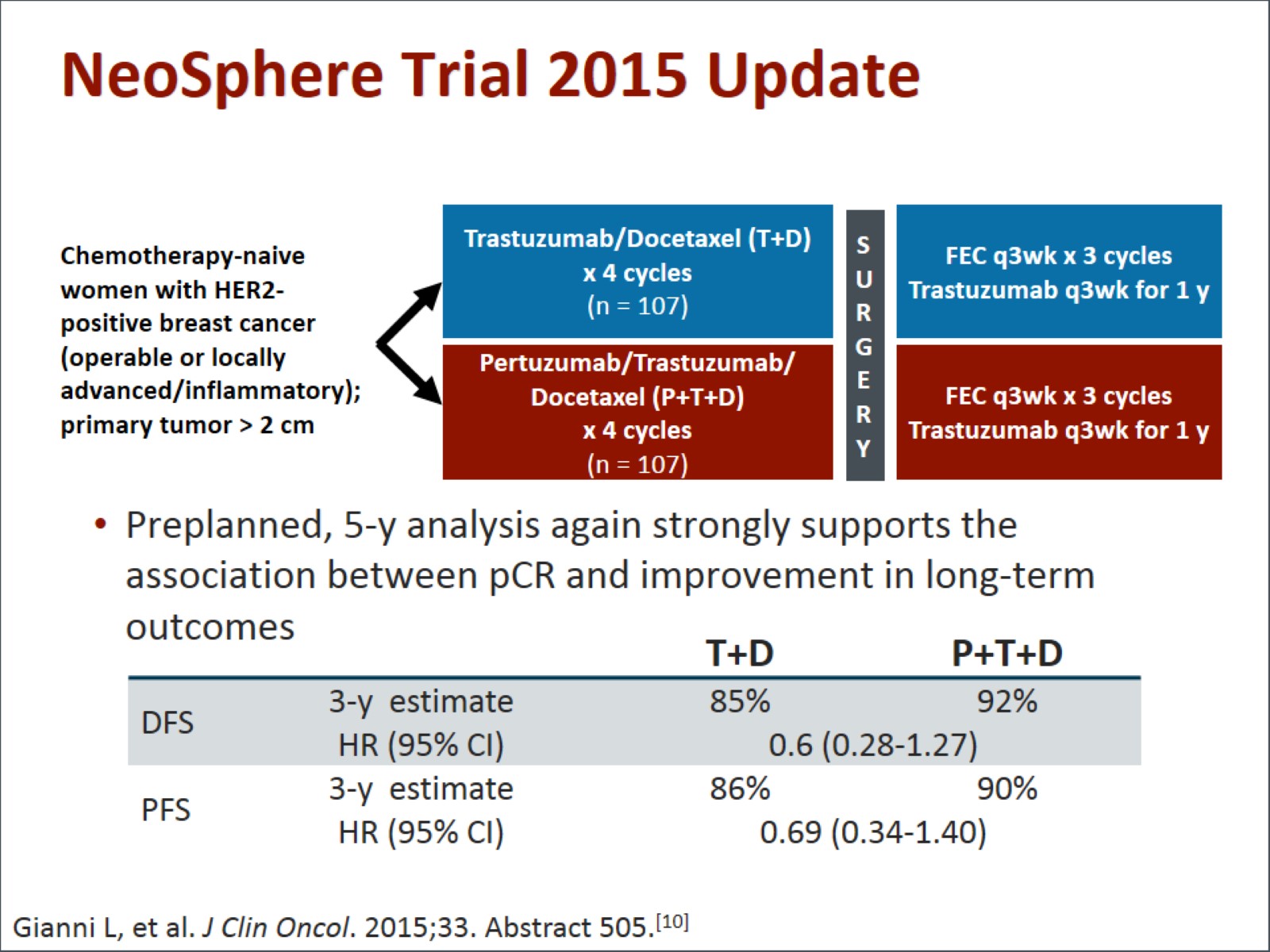 NeoSphere Trial 2015 Update
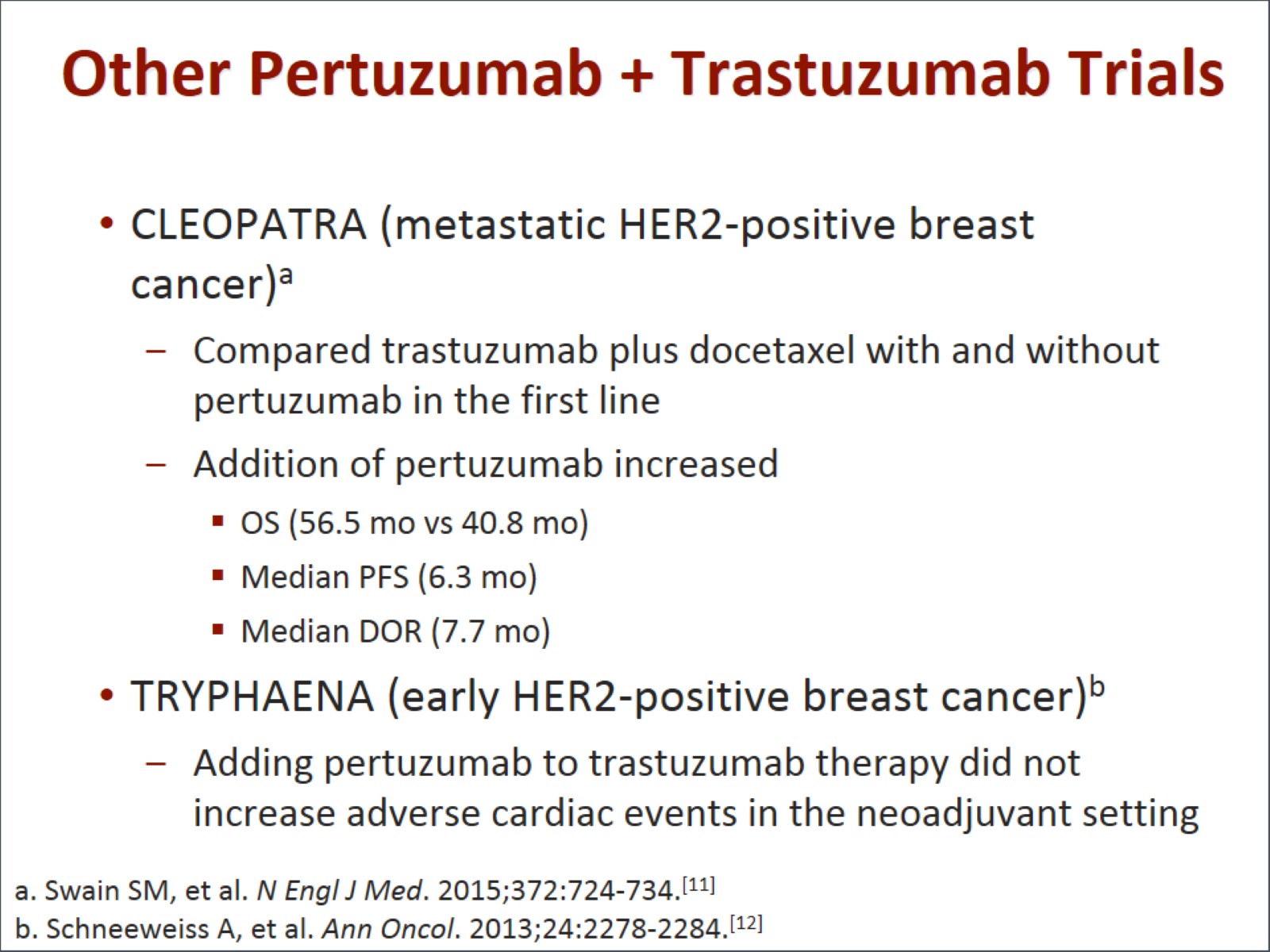 Other Pertuzumab + Trastuzumab Trials
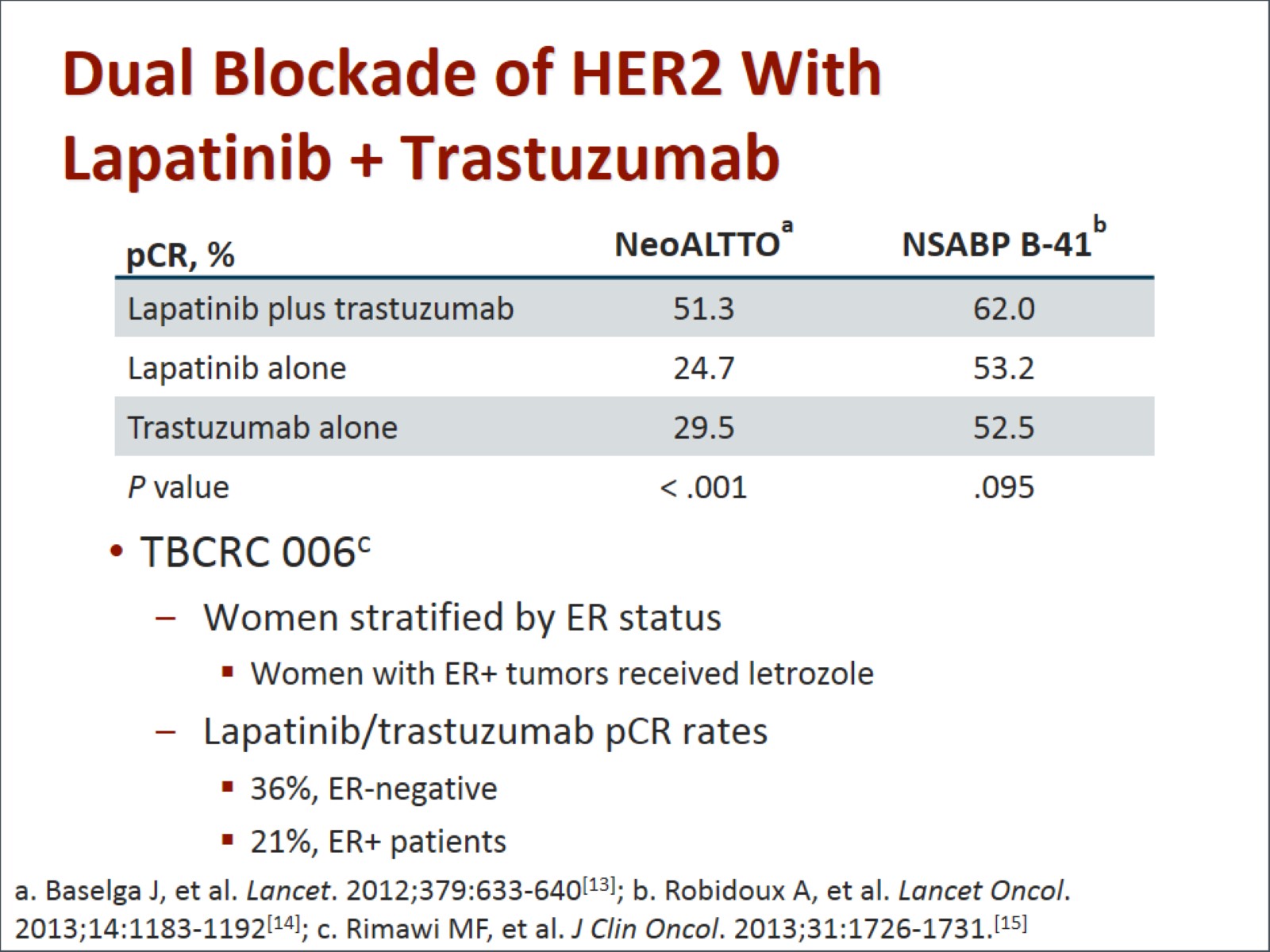 Dual Blockade of HER2 With Lapatinib + Trastuzumab
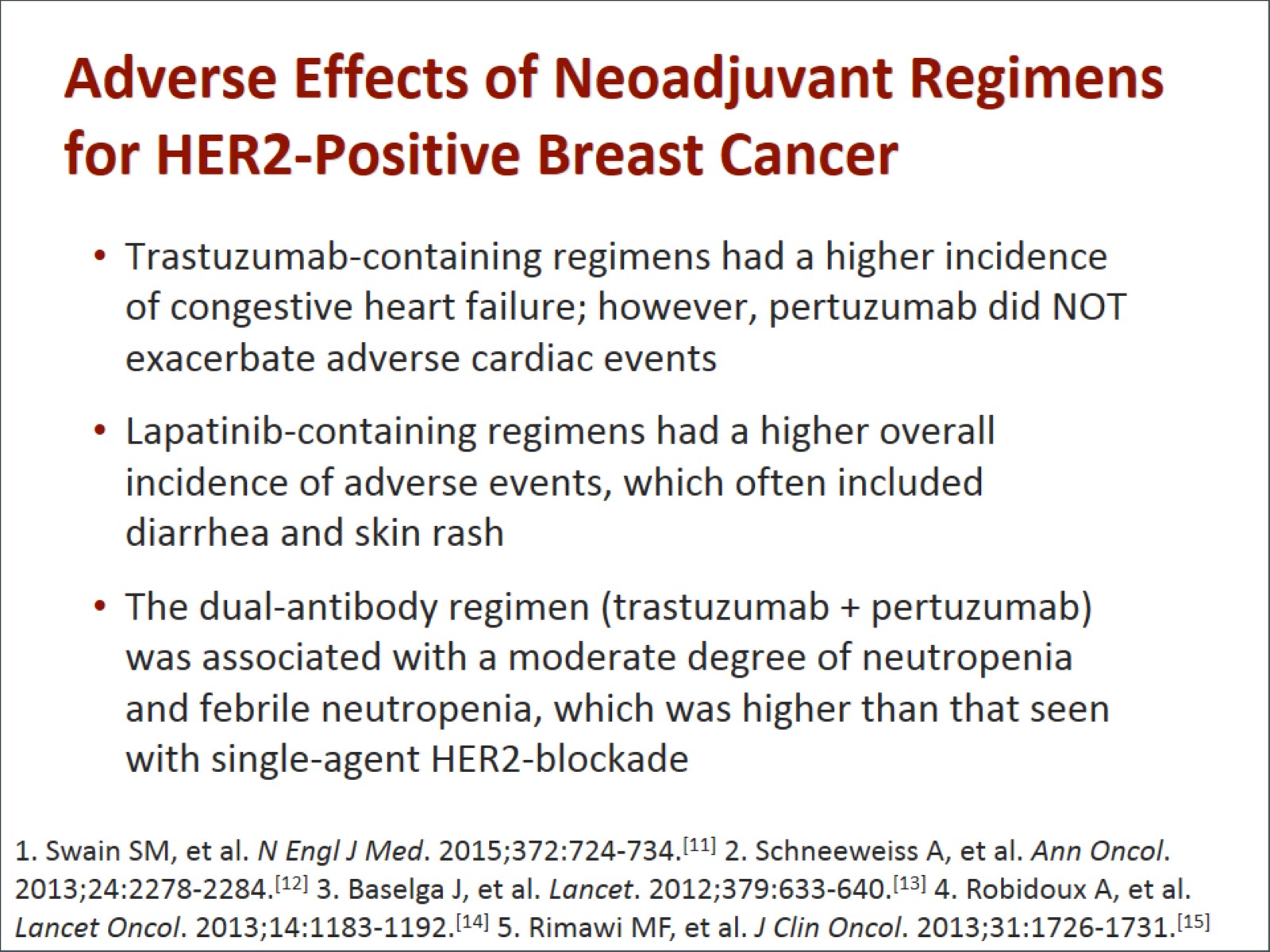 Adverse Effects of Neoadjuvant Regimens for HER2-Positive Breast Cancer
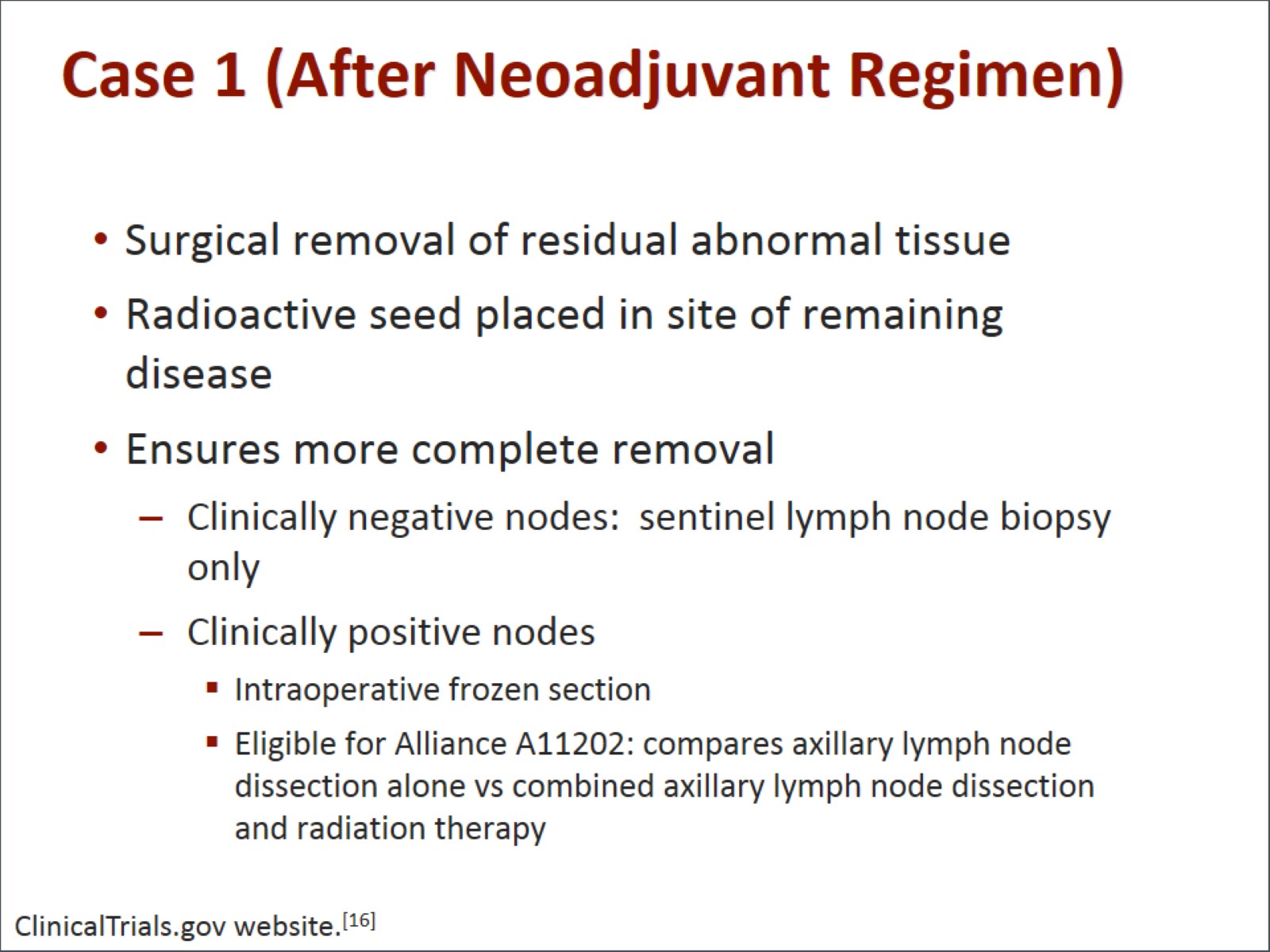 Case 1 (After Neoadjuvant Regimen)
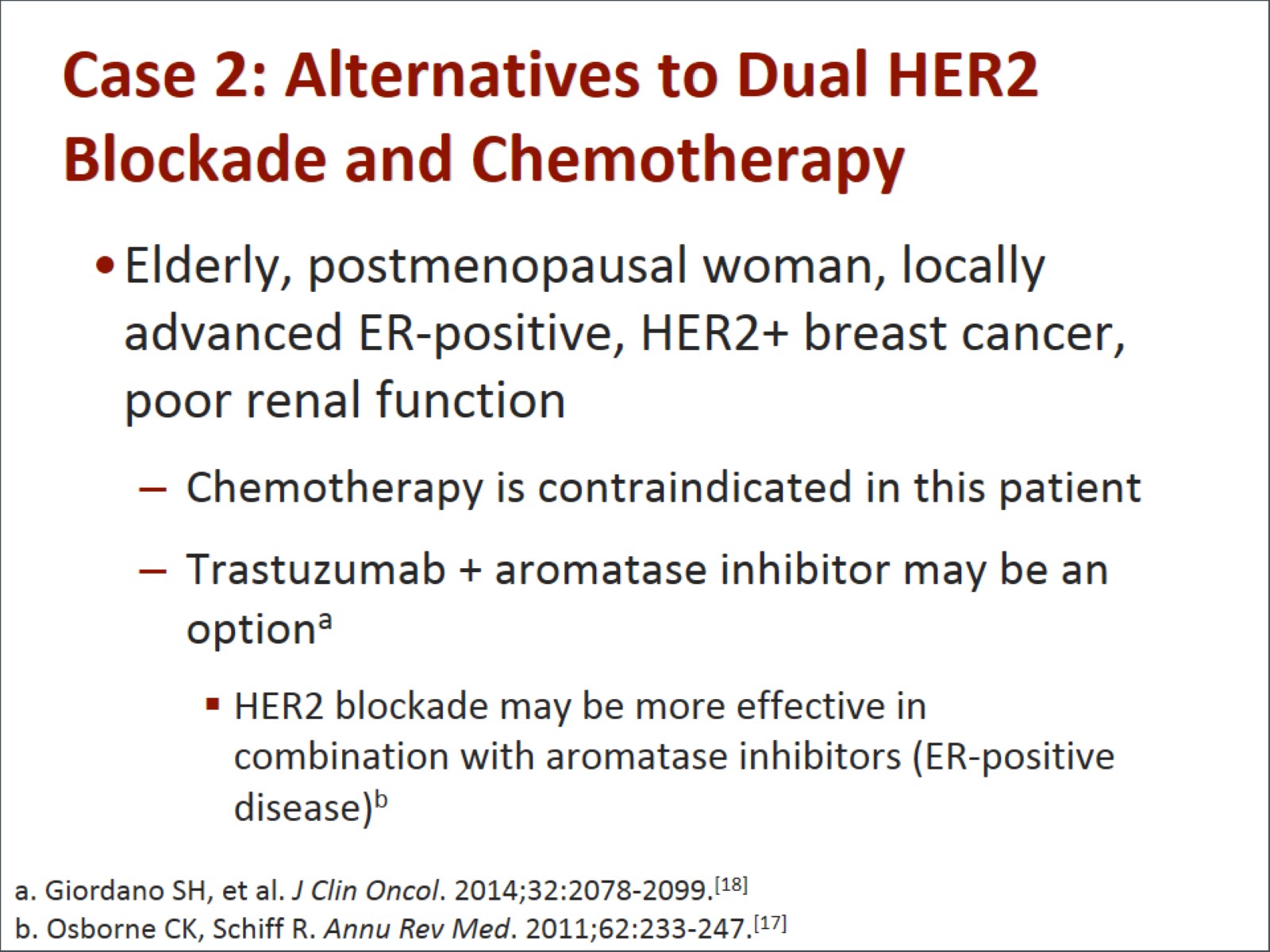 Case 2: Alternatives to Dual HER2 Blockade and Chemotherapy
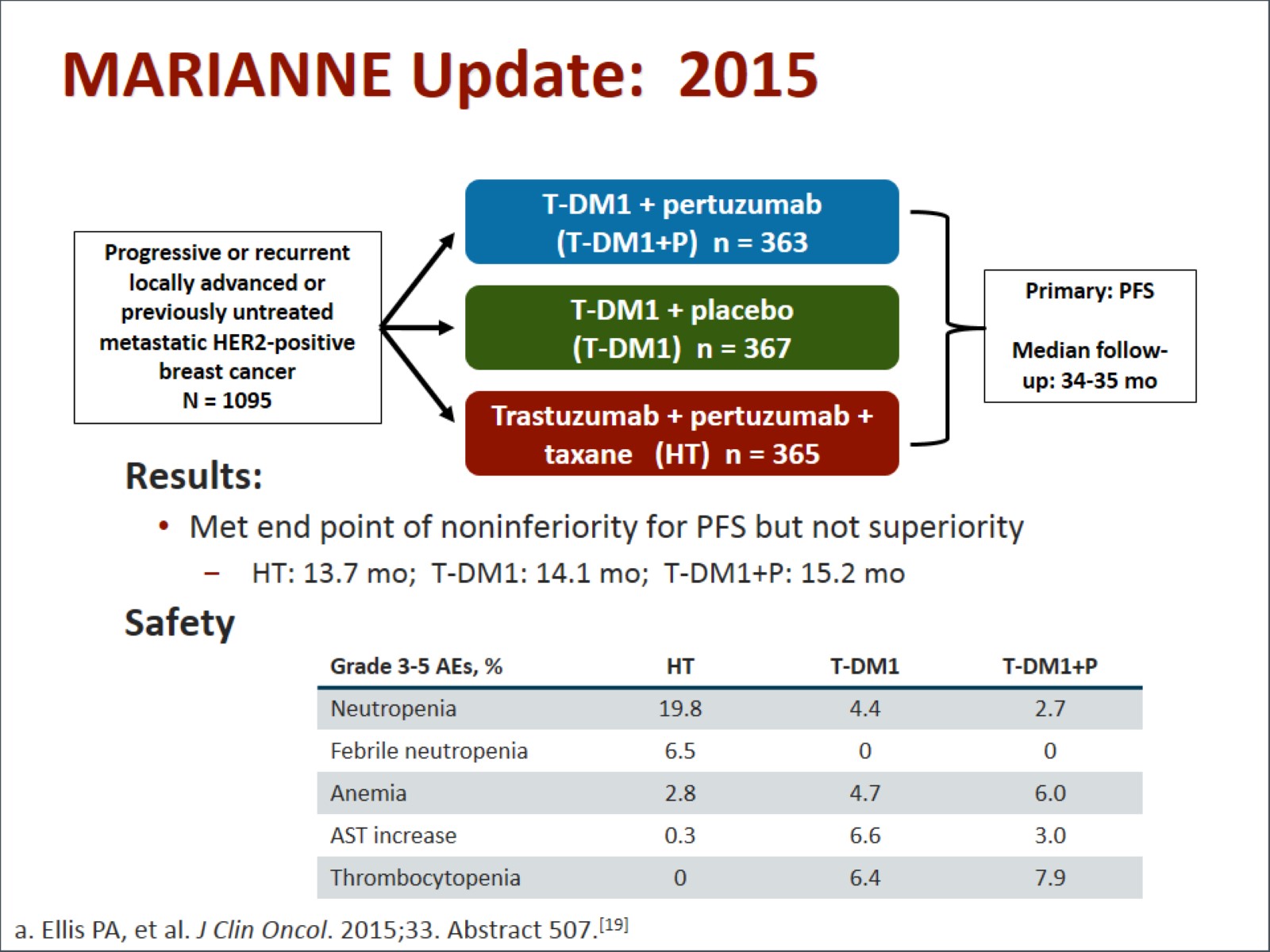 MARIANNE Update:  2015
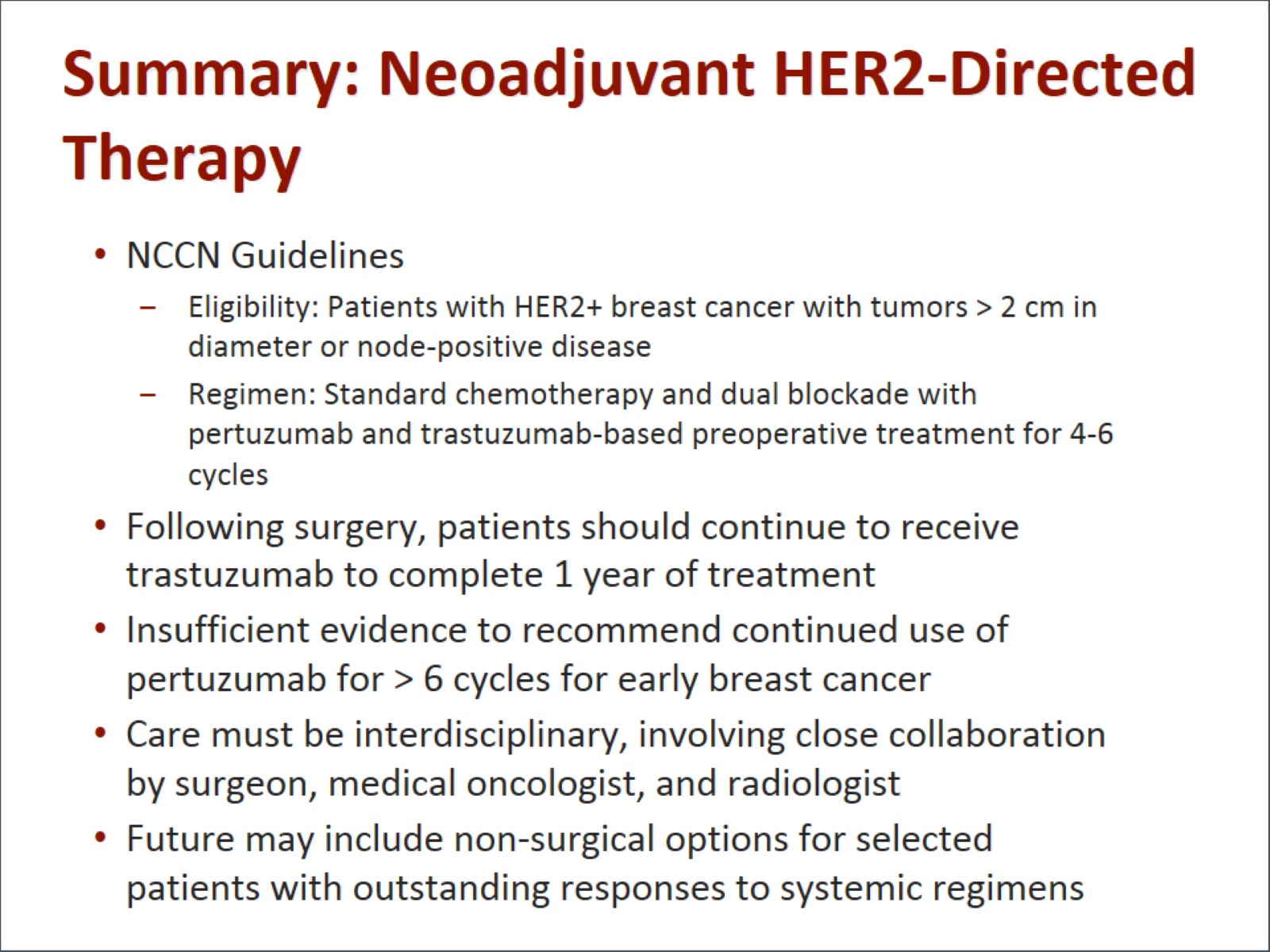 Summary: Neoadjuvant HER2-Directed Therapy
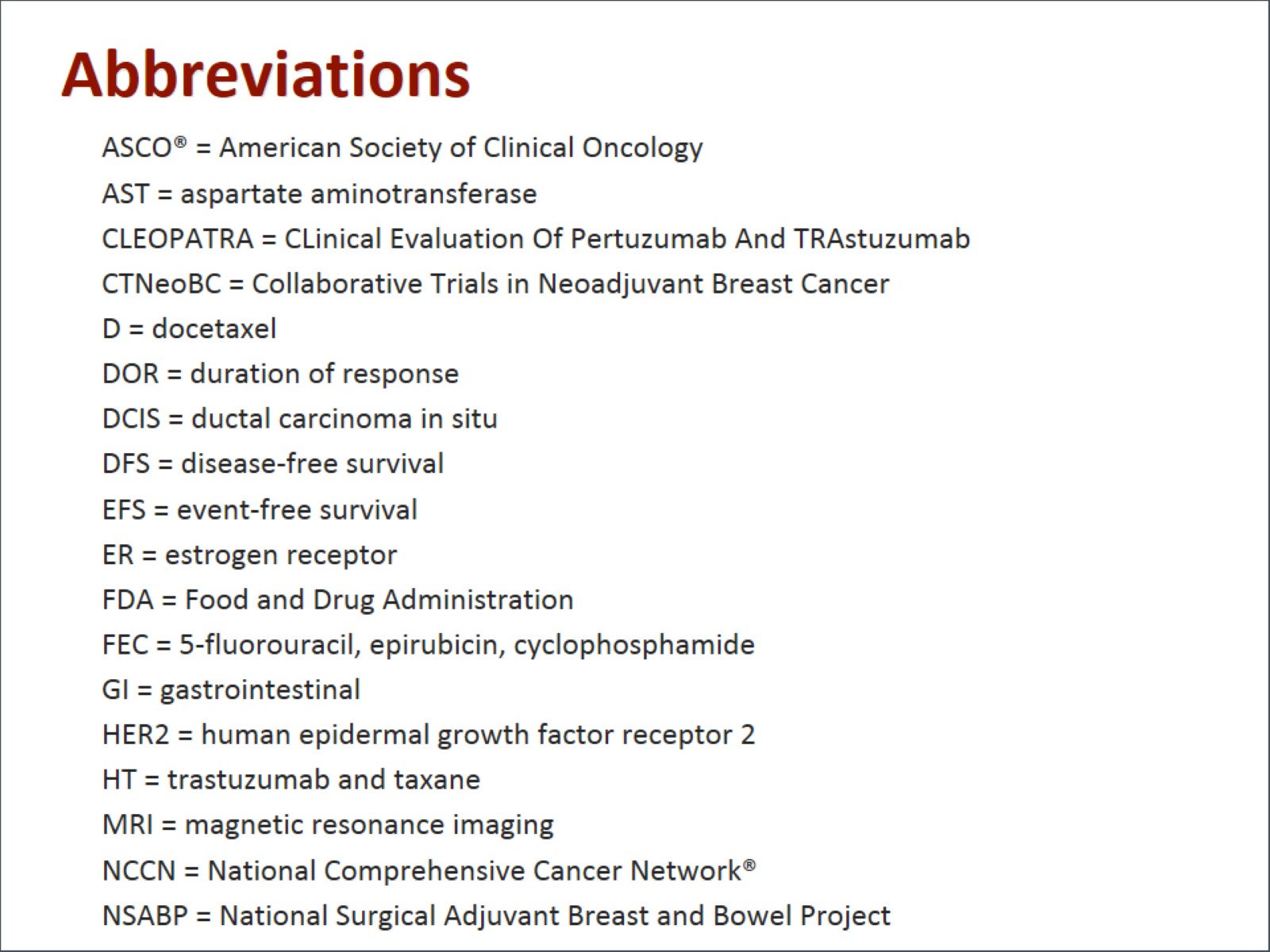 Abbreviations
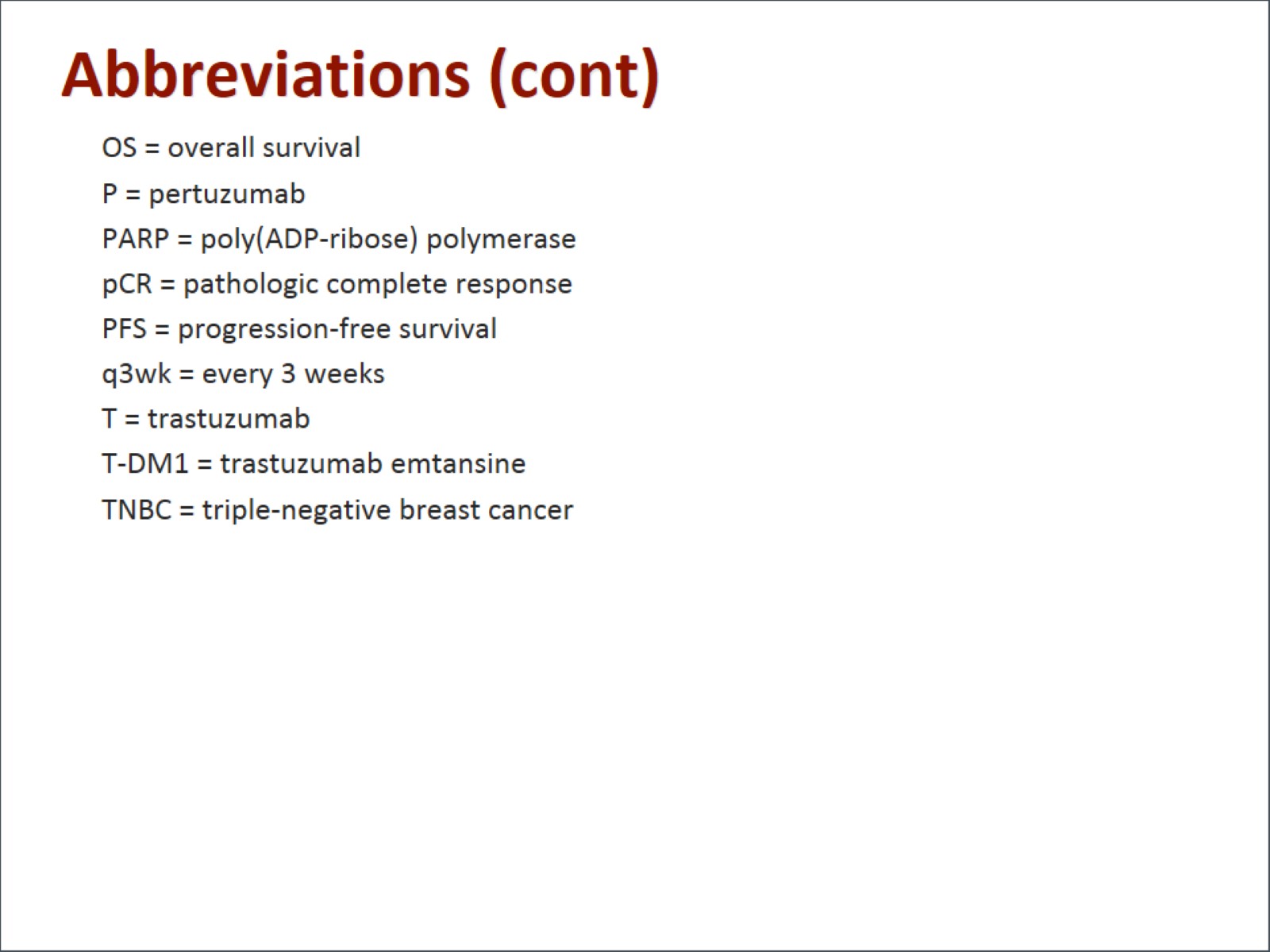 Abbreviations (cont)
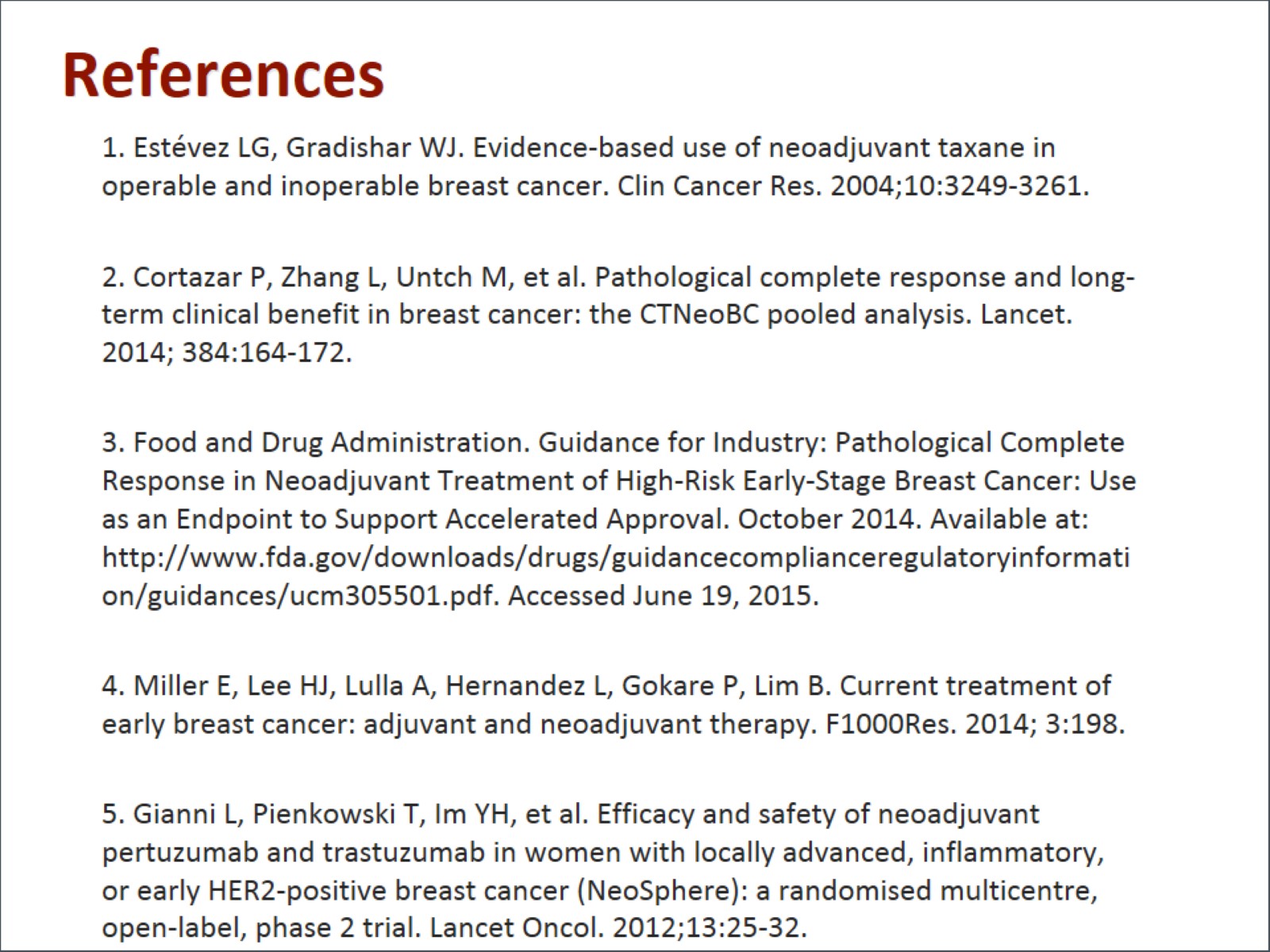 References
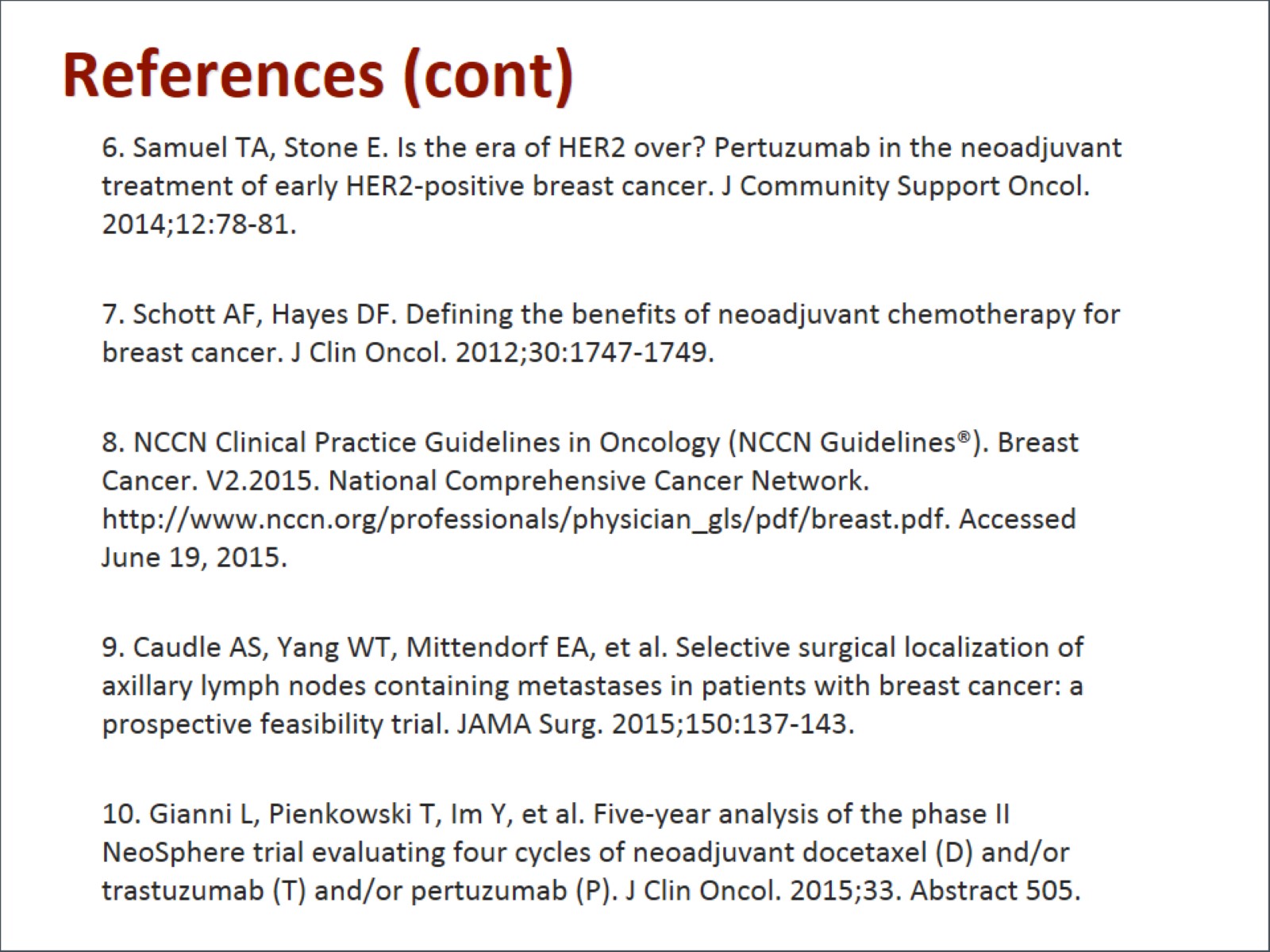 References (cont)
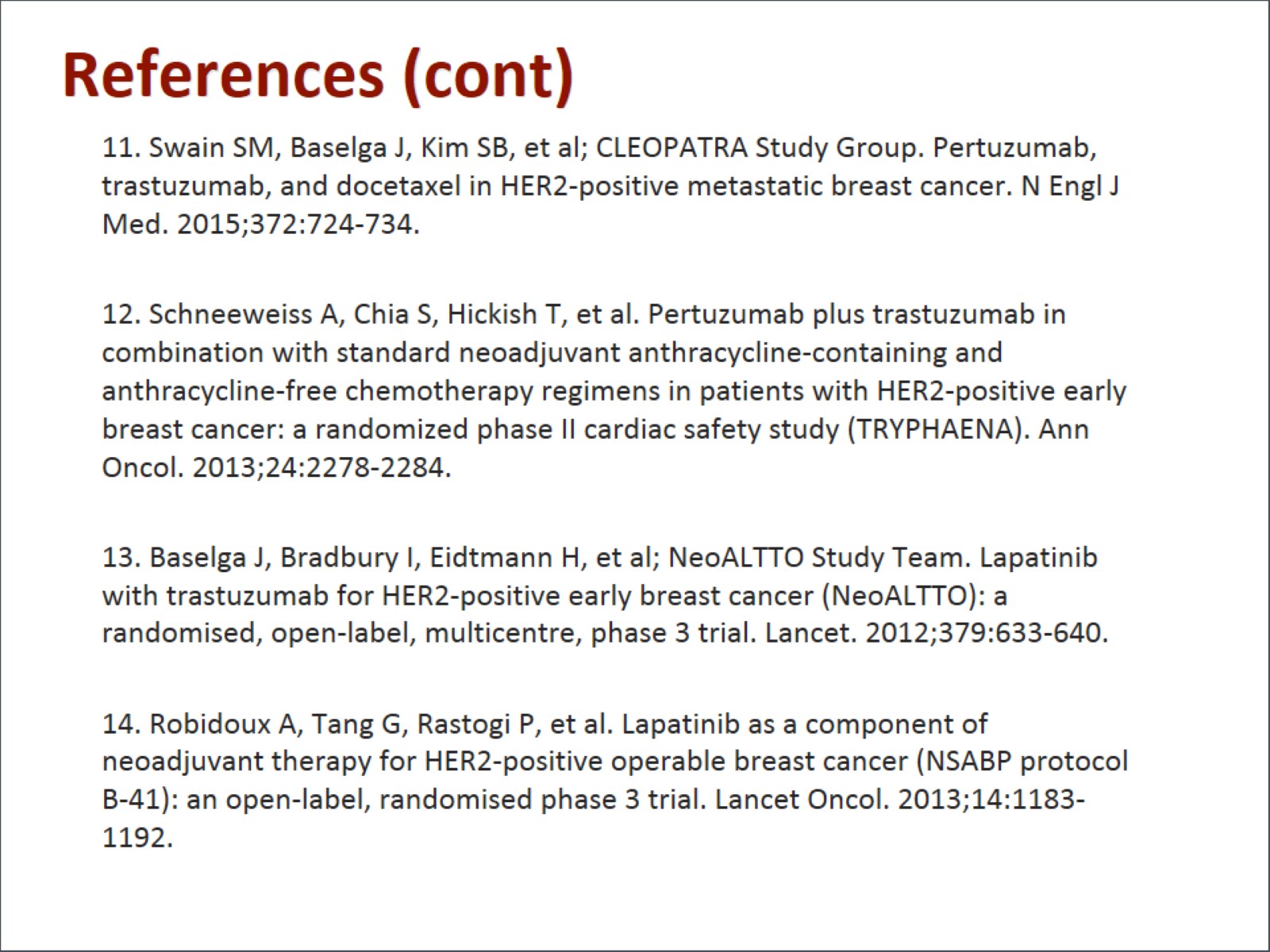 References (cont)
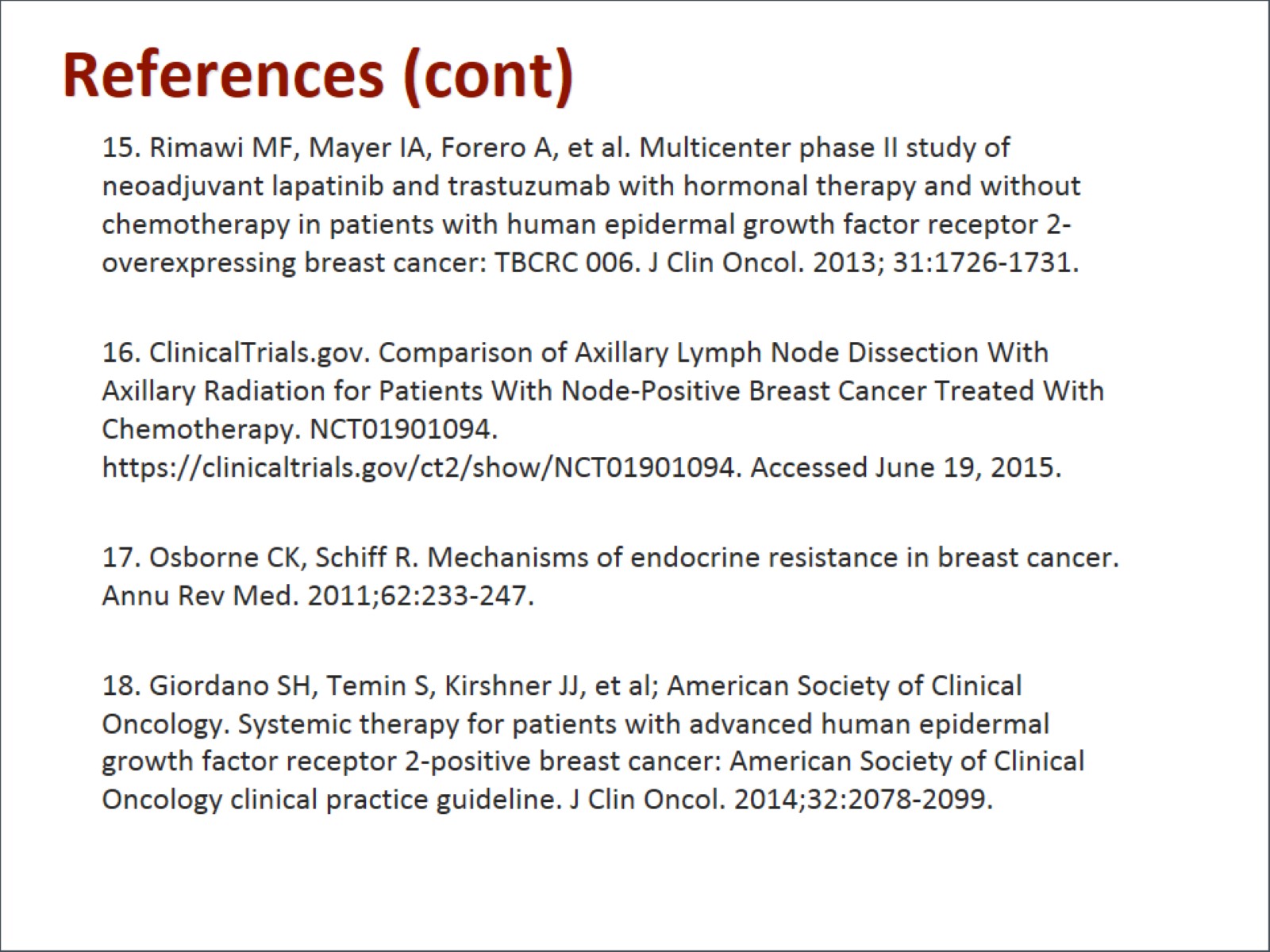 References (cont)
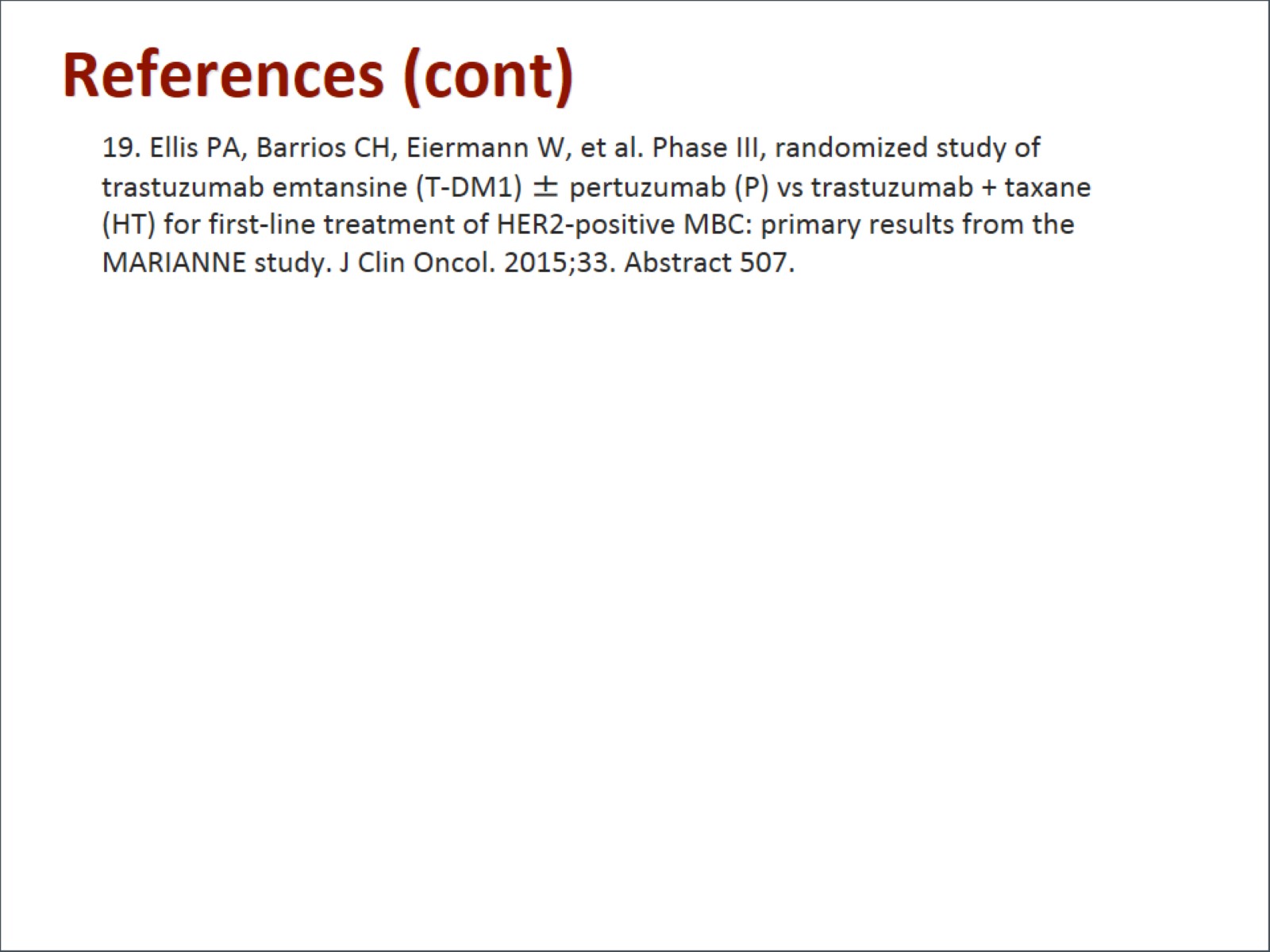 References (cont)